Big Data - data science - machine learning:				the solution to your problems
Marco Mellia
Big Data & Data Science & Machine Learning
“Extracting meaning from very large quantities of data”
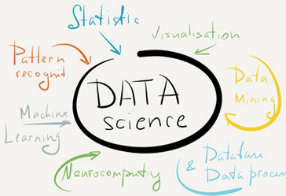 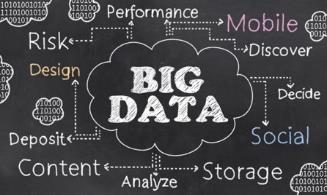 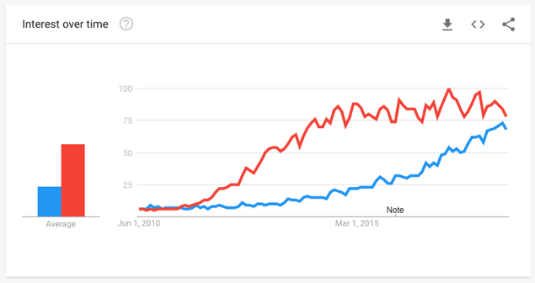 Google Flu trends
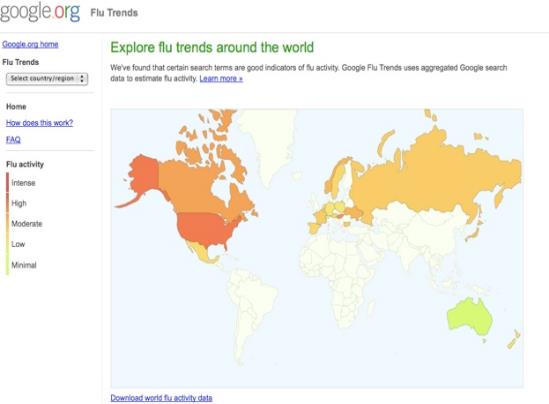 February 2010 
Detected flu outbreak two weeks ahead of CDC data
Based on the analysis of Google search queries
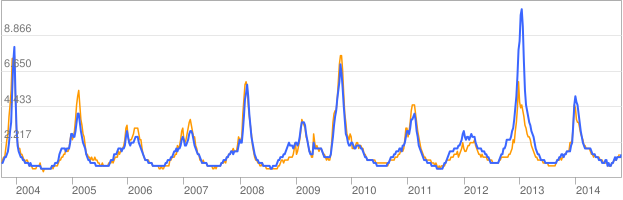 The Vs of big data
The Vs of big data
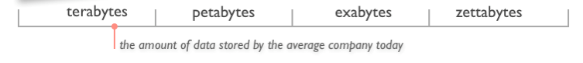 Volume 
Data volume increases exponentially over time
44x increase from 2009 to 2020
Digital data 47 ZB in 2020
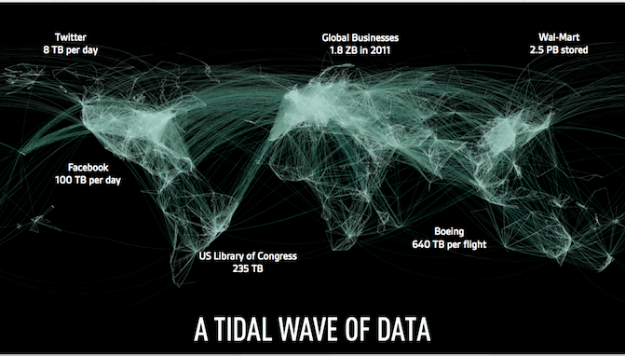 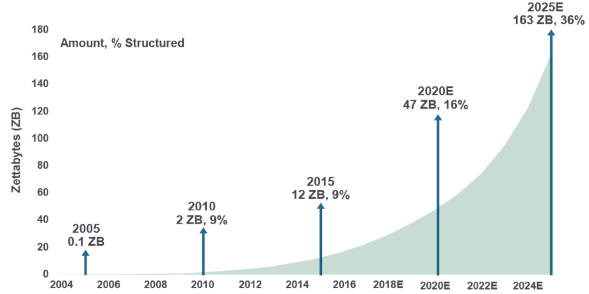 Big Data today
You want:

Collect data

Store data

Process data

Extract value
You need a technology :

To collect (good) data

To store&process data

Methodologies and algorithms

A goal (!)
The bottleneck
Processors process data
Hard drives store data
We need to transfer data from the disk to the processor
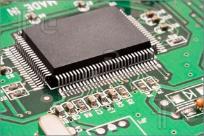 The solution
Transfer the processing power to the data
Multiple distributed disks
Each one holding a portion of a large dataset
Process in parallel file portions from different disks
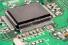 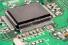 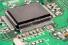 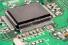 BigData vs HPC
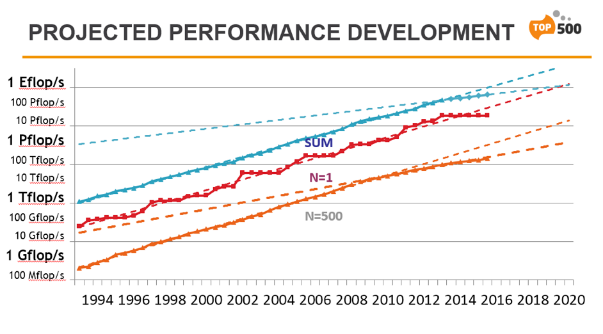 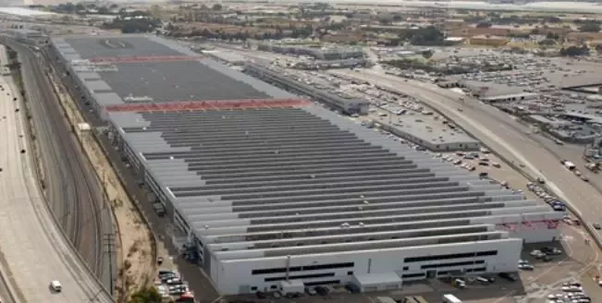 HPC
Focus on CPU
Cores, RAM, GHz, GPU,…
Several jobs in parallel
Spread the computation
Message passing


PETAFLOPS

Move little amount of data to superfast CPUs
Big Data
Focus on storage
Disks, Fat Disks, and a bit of CPU and Network
MapReduce model
Divide and conquer approach
Simple operations on large amount of data


PETABYTES

Move code where data is
BigData@Polito – 2020 Expansion
40 new servers in 2 racks
New BigData@Polito cluster
1,400+ CPU cores + 4 GPUs (experimental)
15 TB of RAM memory 
8 PB of raw disk storage
2,7 PB of net storage
50 Gb/s network
Over 50 GB/s throughput (expected)
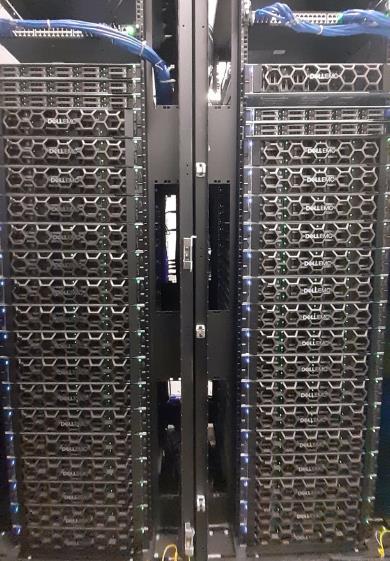 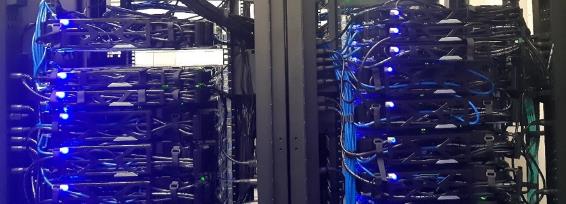 10
Big Data - data science - machine learning				the solution to your problems
Marco Mellia
Is this new?
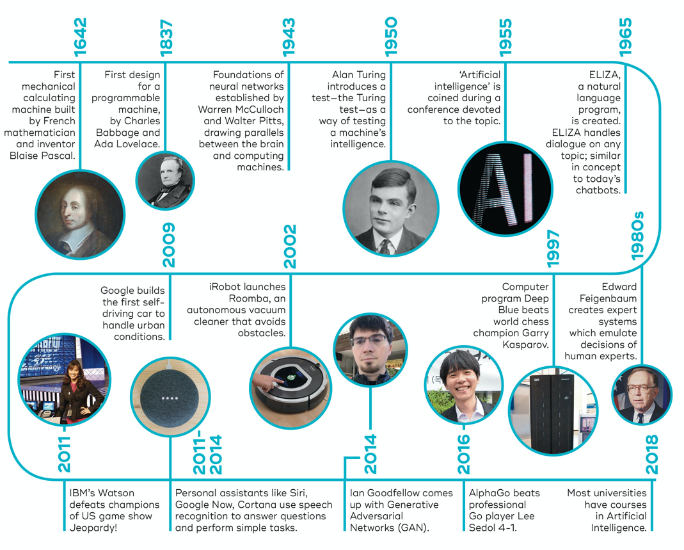 https://hackerbits.com
Open issues
We are leaving in a data deluge epoch
Getting / storing / processing data is easier and easier
Extracting value from the data is THE challenge
Don’t blindly trust the magician – no Harry Potter stick here
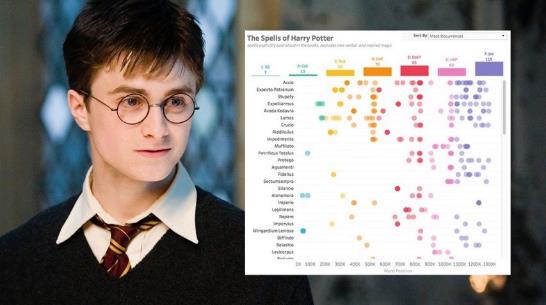 Google Flu trends
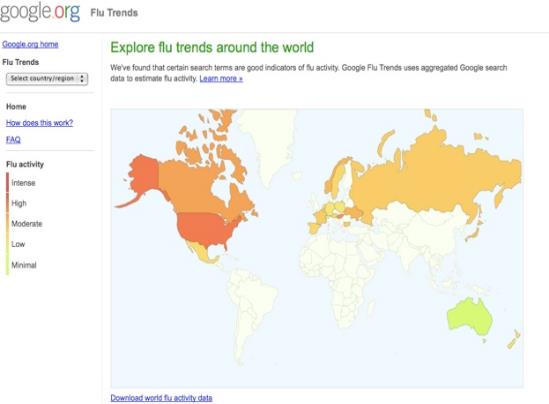 February 2010 
Detected flu outbreak two weeks ahead of CDC data
Based on the analysis of Google search queries
Discontinued!
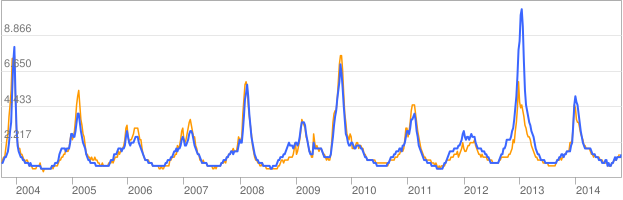 14
Is it for free?
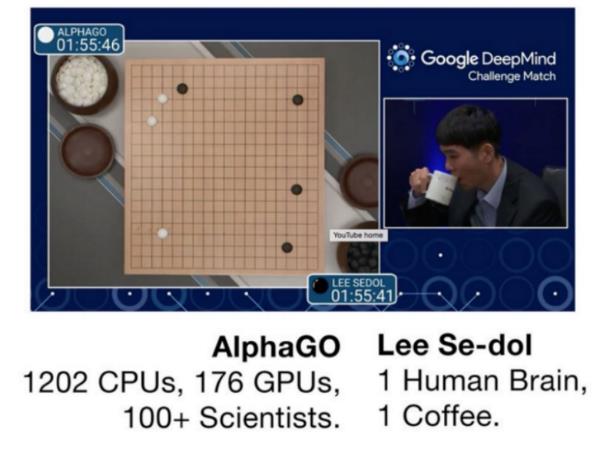 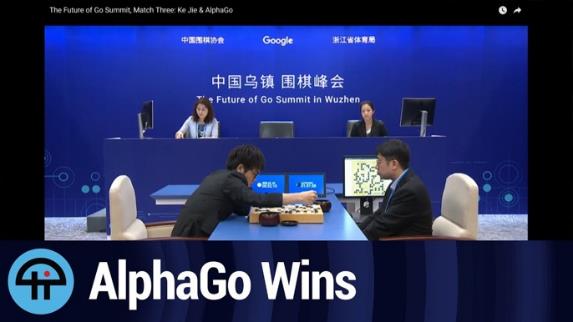 1 MW
30W
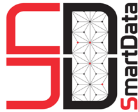 CLOUD TAG extracted
from participants’ keywords
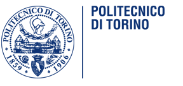 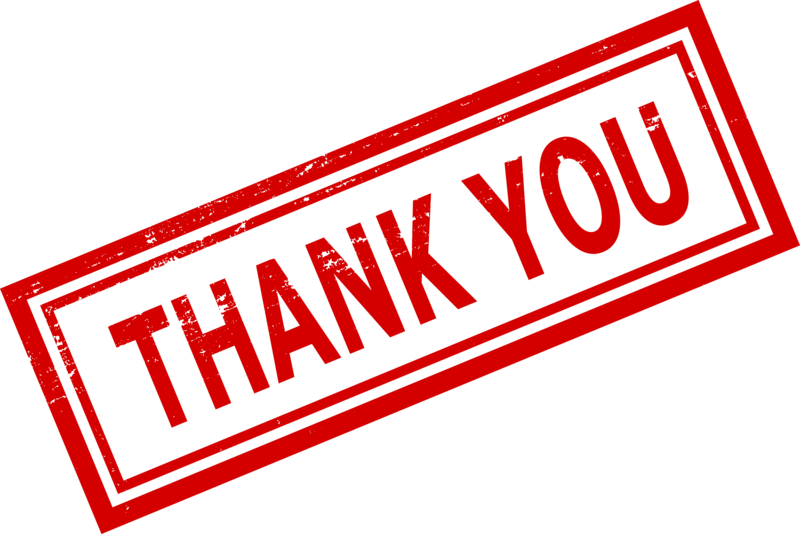 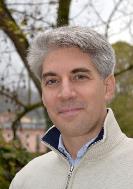 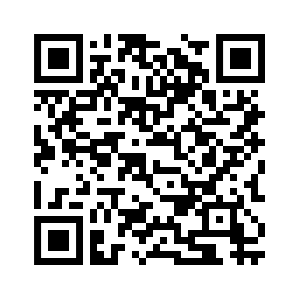 Marco Mellia
mellia@polito.it